基隆市中興國小宣導221世界母語日
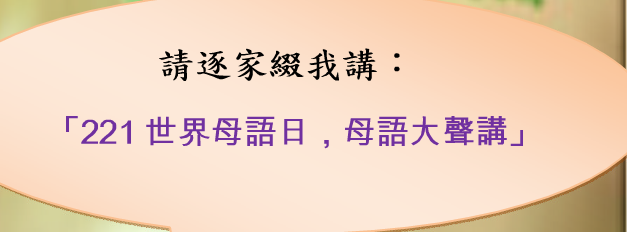 聯合國教科文組織
《世界文化多樣性》宣言
第一條 文化多樣性，人類的共同遺產
第二條 從文化多樣性到文化多元
第三條 文化多樣性發展的因素
第四條 人權，文化多樣性的保障
第五條 文化權利，文化多樣性的有利條件
第六條 促進保障所有人的文化多樣性
第七條 文化遺產，創作的源泉
第八條 文化物品和文化服務，不同於一般商品
第九條 文化政策，推動創作的因素
第十條 增強國際間的創作和傳播能力
第十一條 建立政府、民間部門和民間社會之間
    合作夥伴的關係
第十二條 教科文組織的作用
基隆市中興國小宣導221世界母語日
世界母語日的由來
                 世界母語日的誕生與孟加拉捍衛語言權力的運動密不可分。1947年巴基斯坦成為獨立的國家，當時的巴基斯坦包括兩部分，東巴基斯坦為孟加拉，西巴基斯坦則是今日的巴基斯坦伊斯蘭共和國。在東巴基斯坦人們使用孟加拉語，而在西巴基斯坦主要使用以烏爾都語為主的4種語言。       因為巴基斯坦將烏爾都語作為唯一的官方語言，此舉引起東巴基斯坦強烈的不滿，也因此孟加拉民眾發起捍衛語言權力的運動。而1952年2月21日許多參與此次運動的民眾在達卡（今孟加拉國首都）被捕，且有數名示威者在這次的衝突事件中犧牲；故國際社會稱這些犧牲者為「人類有史以來第一次為語言犧牲的語文烈士」。       在孟加拉獨立後，即為這幾位語文烈士建立紀念碑，而他們的壯烈犧牲也喚醒了大眾對孟加拉語言文化的重視。於是1956年，巴基斯坦憲法規定孟加拉語和烏爾都語同時列為官方語言。       聯合國教科文組織在1999年第30屆大會上決定將每年2月21日定為「世界母語日」，旨在促進語言和文化的多樣性，及多語種化。目前世界上有六千多種語言，但是使用其中96%的語言的人口只佔世界總人口的4%，而且超過一半的語言都面臨消失的危險，幾乎每兩個星期就有一種語言消失。       而根據同年聯合國教科文組織報告中顯示，台灣現有24種語言瀕臨滅絕危機，其中馬賽（巴賽）語、龜崙語、洪雅語、凱達格蘭語、道卡斯語、巴布拉語及西拉雅語等7種語言，已被認定流失。而UNESCO總幹事更強調，消失的語言將造成許多非物質形式的文化遺產消逝，特別是代表傳統或口語表達的寶貴遺產，如詩歌、俗諺、寓言及笑話。      因此教育部響應聯合國教科文組織訂定每年2月21日為世界母語日，並積極推動相關保存及推廣活動，藉由各界的力量，持續深耕、延續並傳承各族群語言文化。